Feynman diagramsand the Weak Force
S. Blusk
Quarknet 2023
Syracuse University
Aug 14-16, 2023
That’s it, ina nutshell!
The Standard Model
3 families of quarks & leptons (differ only by their masses)
3 forces (Strong, EM, Weak), each with their own set of force carriers
Conservation Laws / Symmetries dictate how these particles interact
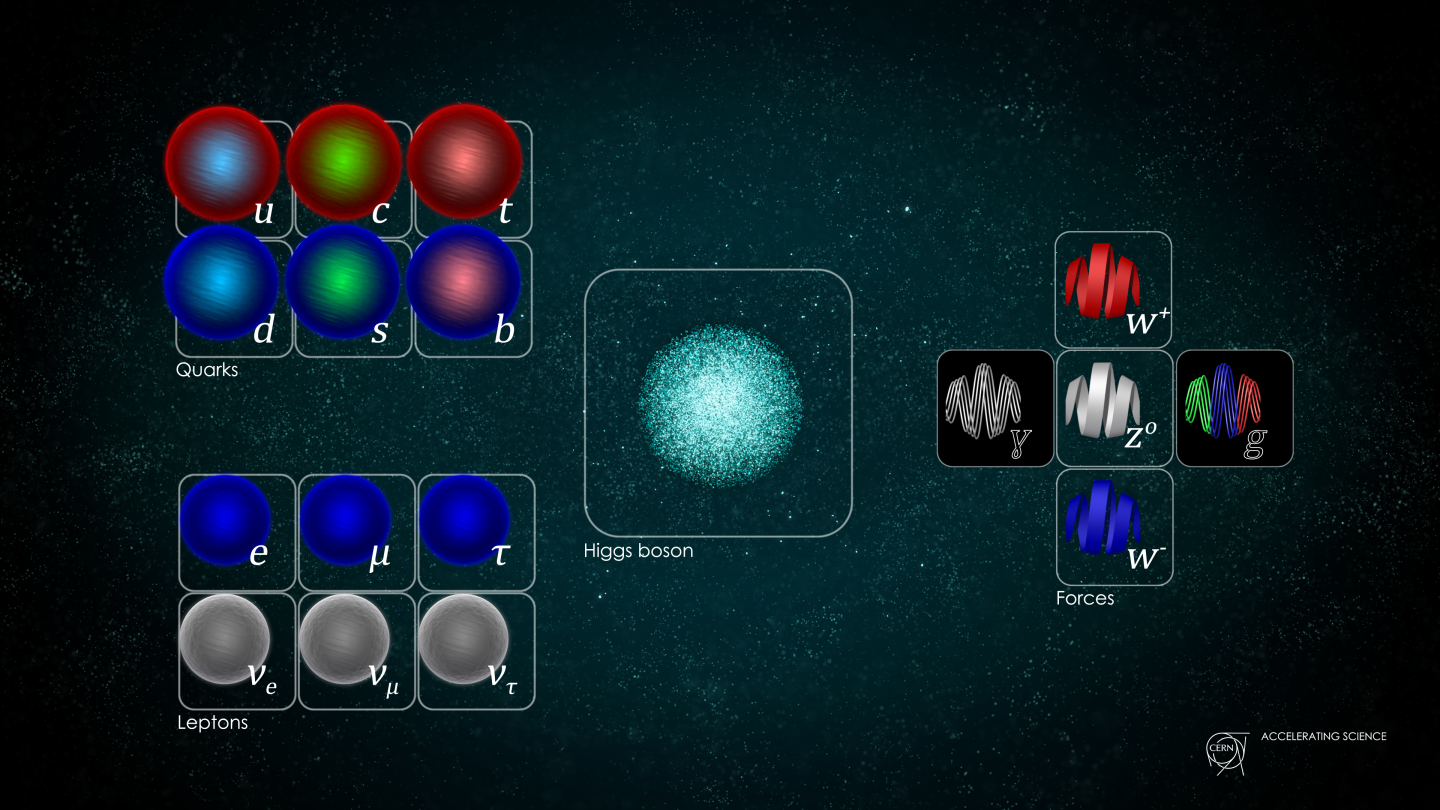 2
Part IFeynman diagrams and how to understand them
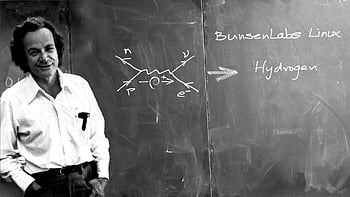 3
Preliminary
4
Forces
Particle decays
Interactions
Cross-section (area)
Decay rate (1/s)
5
Forces
Particle decays
Interactions
Cross-section (area)
Decay rate (1/s)
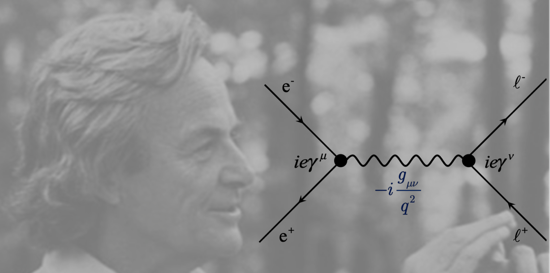 6
Forces
Interactions
Let’s begin with interactions
Cross-section (area)
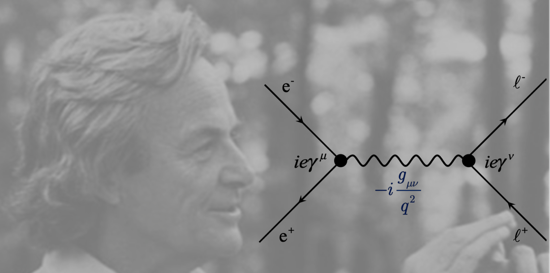 7
Feynman Diagrams (1)
space
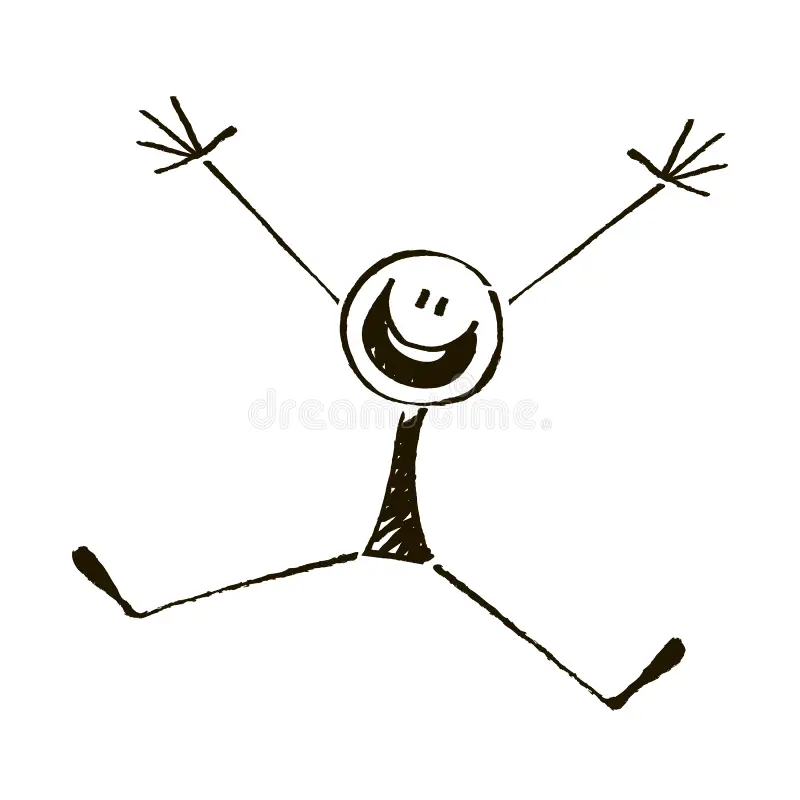 time
8
Feynman Diagrams (1)
space
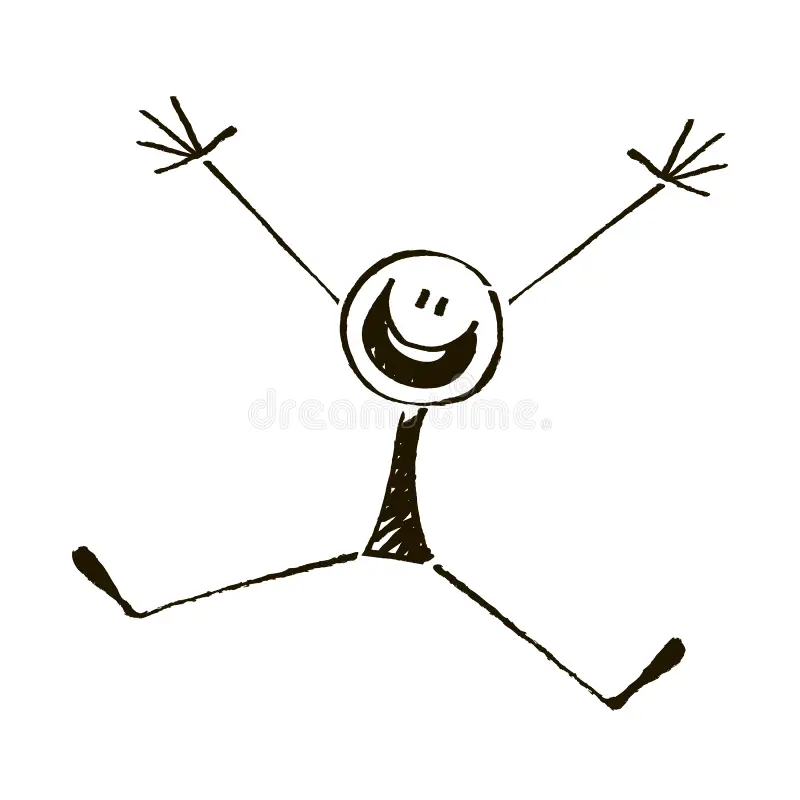 time
9
Feynman Diagrams (1)
space
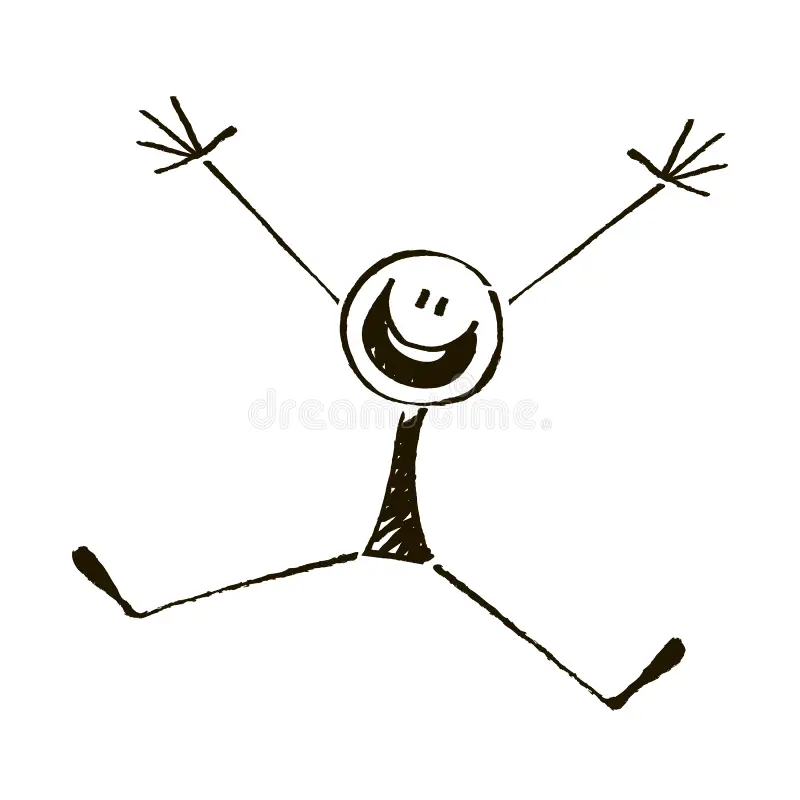 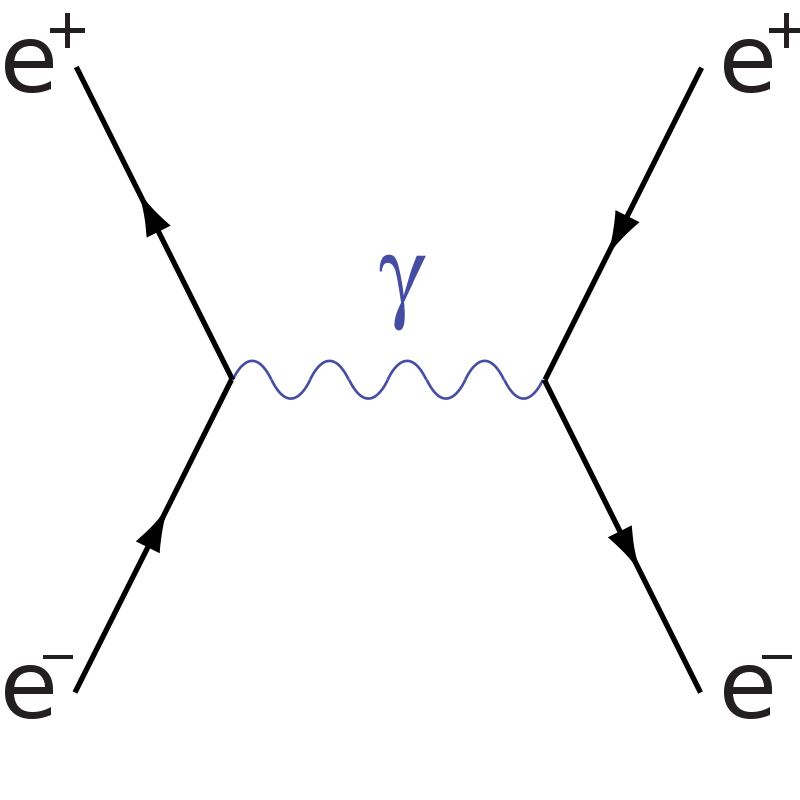 time
10
Feynman Diagrams (1)
space
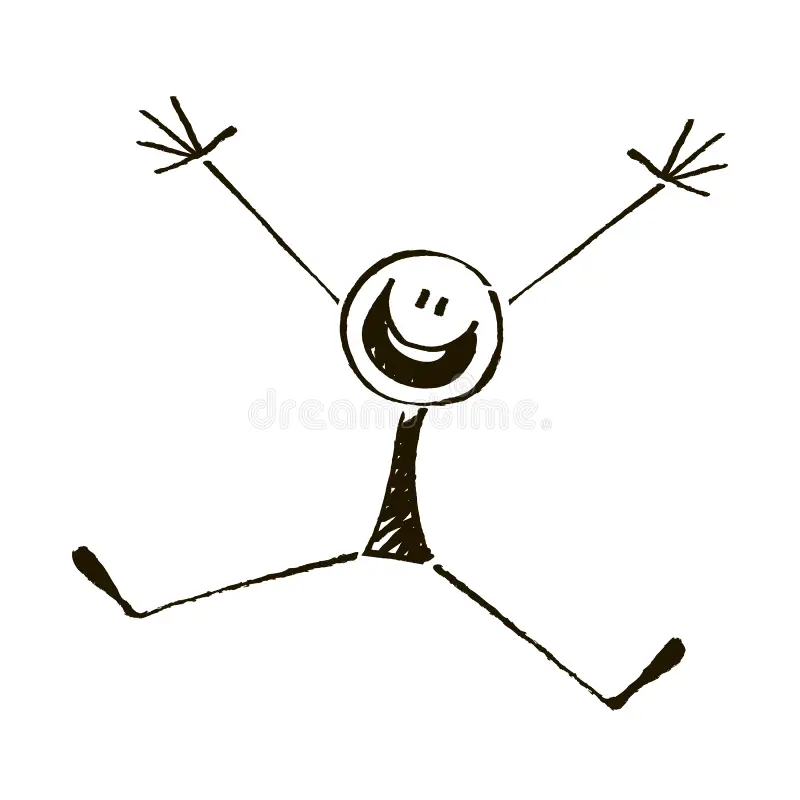 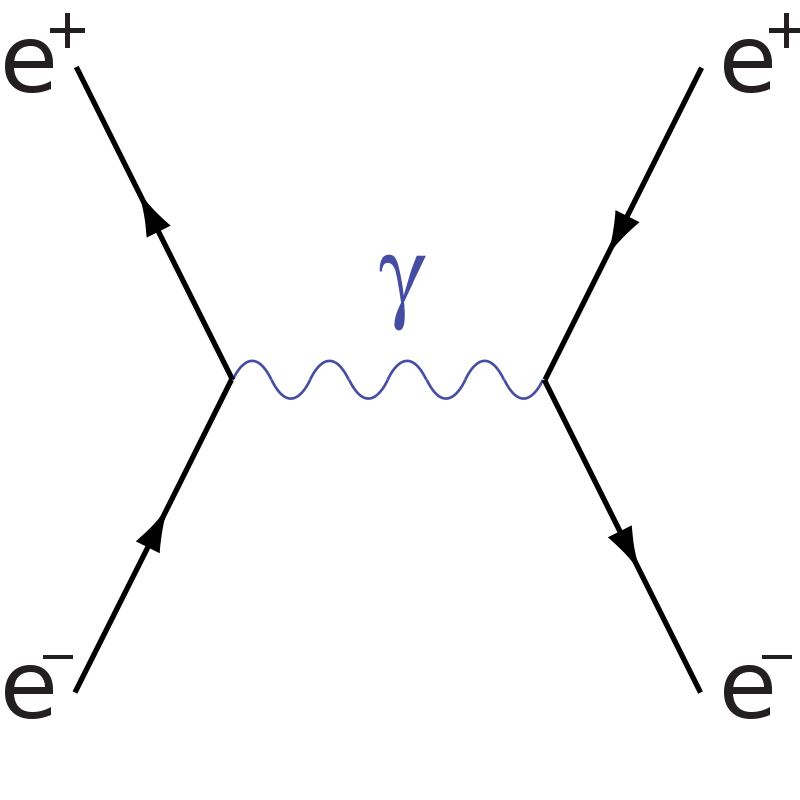 time
Whallah, a Feynman diagram  
11
Feynman Diagrams (2)
space
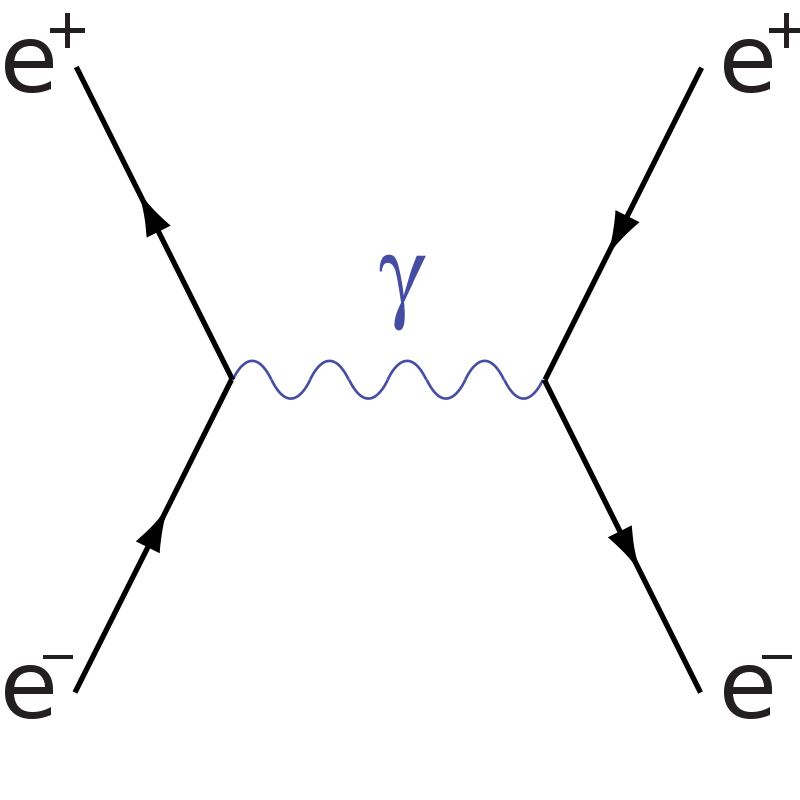 Electron and positronmove toward eachother and “annihilate”at point A into a photon
A
B
All of the energy & momentum of the e+ and e- went into the photon!
A “mediator” of the interaction (one of the force carriers)
time
What kind of interaction does this represent?
 ELECTROMAGNETIC INTERACTION (how do we know this?)
A detail: Antiparticles have their arrows drawn backward in time.
12
Key parts of the Feynman rules
space
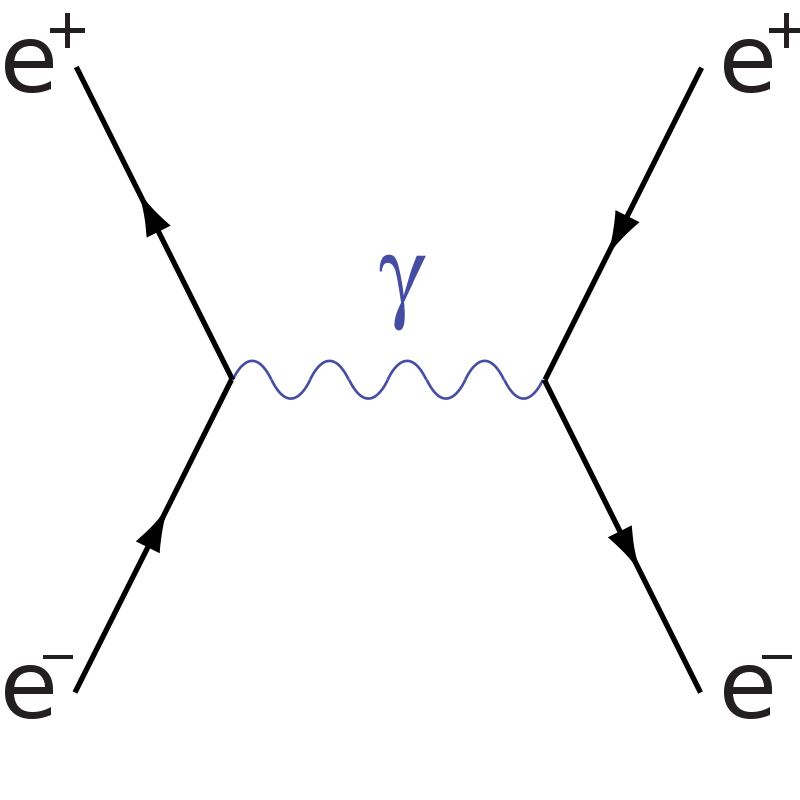 time
13
Collision in the “center of mass”
14
Collision in the “center of mass”
Log scale!
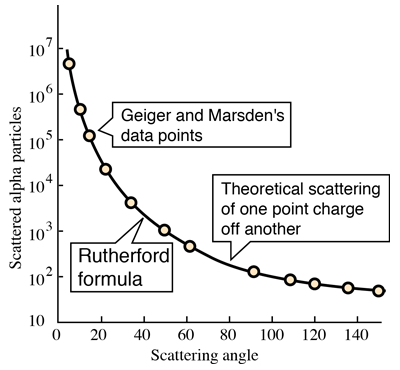 Precisely what Rutherford & his students found!
Predicts that scattering angle strongly peaked at small angles!
15
An important detail I skipped
Must include ALL possible diagrams, so this one also needs to be computed and included in the calculation.
space
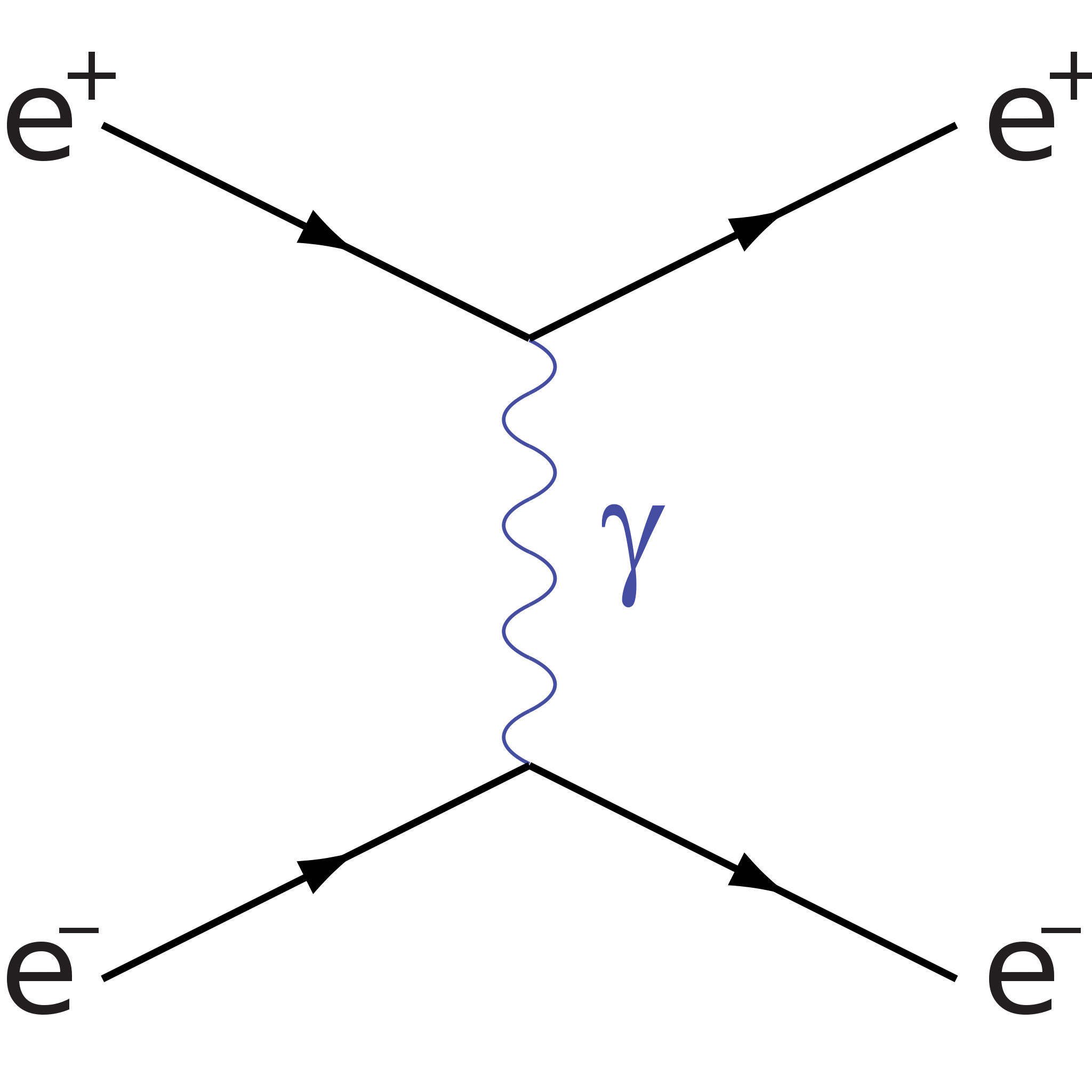 This represents the e- “emitting” a photon, and the e+ “absorbing” it (or vice versa).
In this case, there is no “annihilation”.
 There is “exchange” of energy & momentum,(via the photon) which is synonymous with “force”.
time
16
Oh, and what about this?
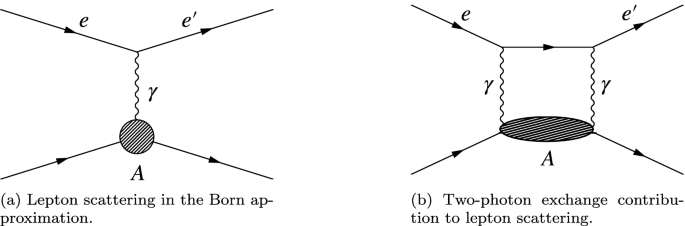 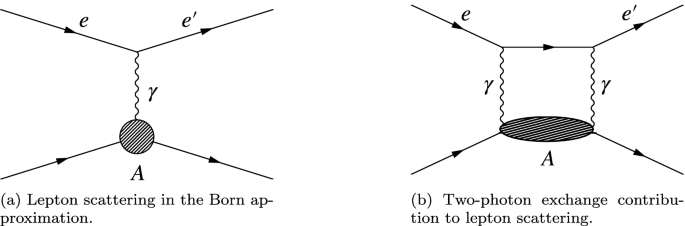 Luckily: Every extra photon being exchanged is suppressed by ~100X!
17
Other Feynman diagrams, EM Interactions
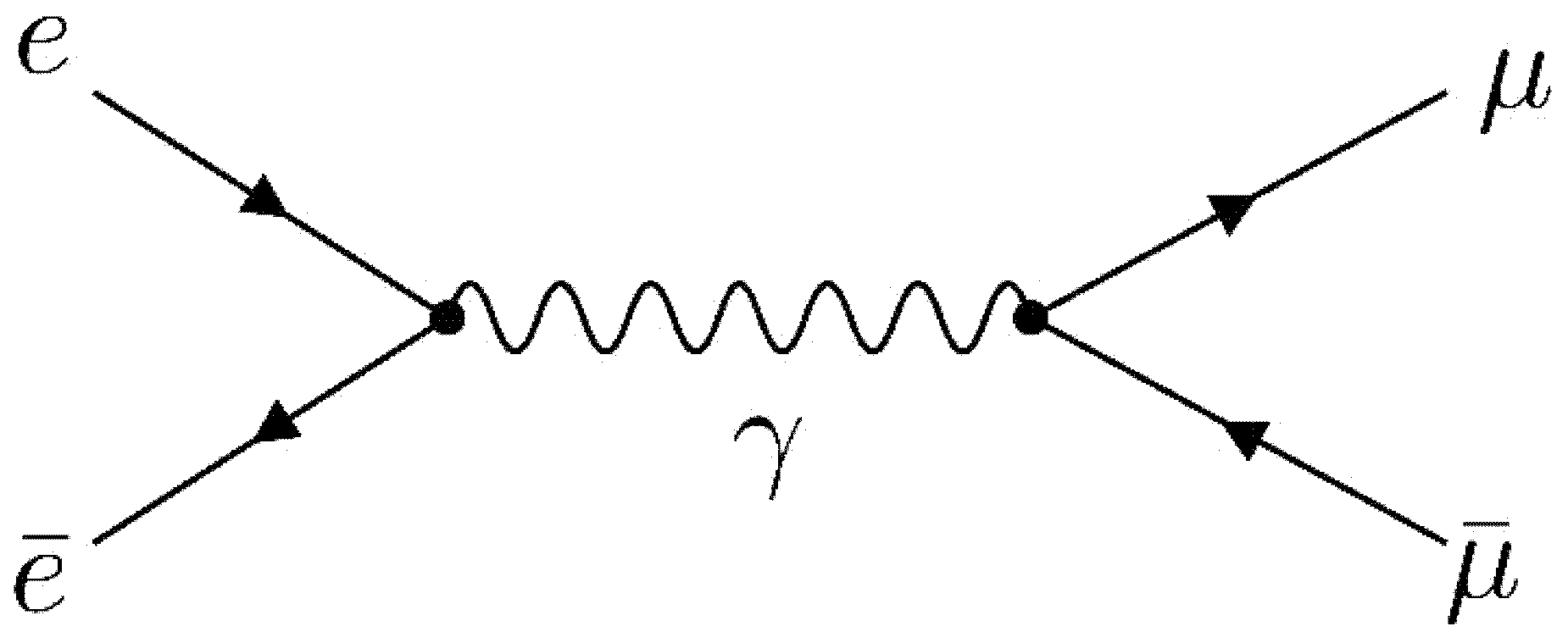 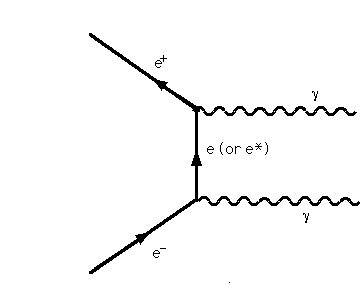 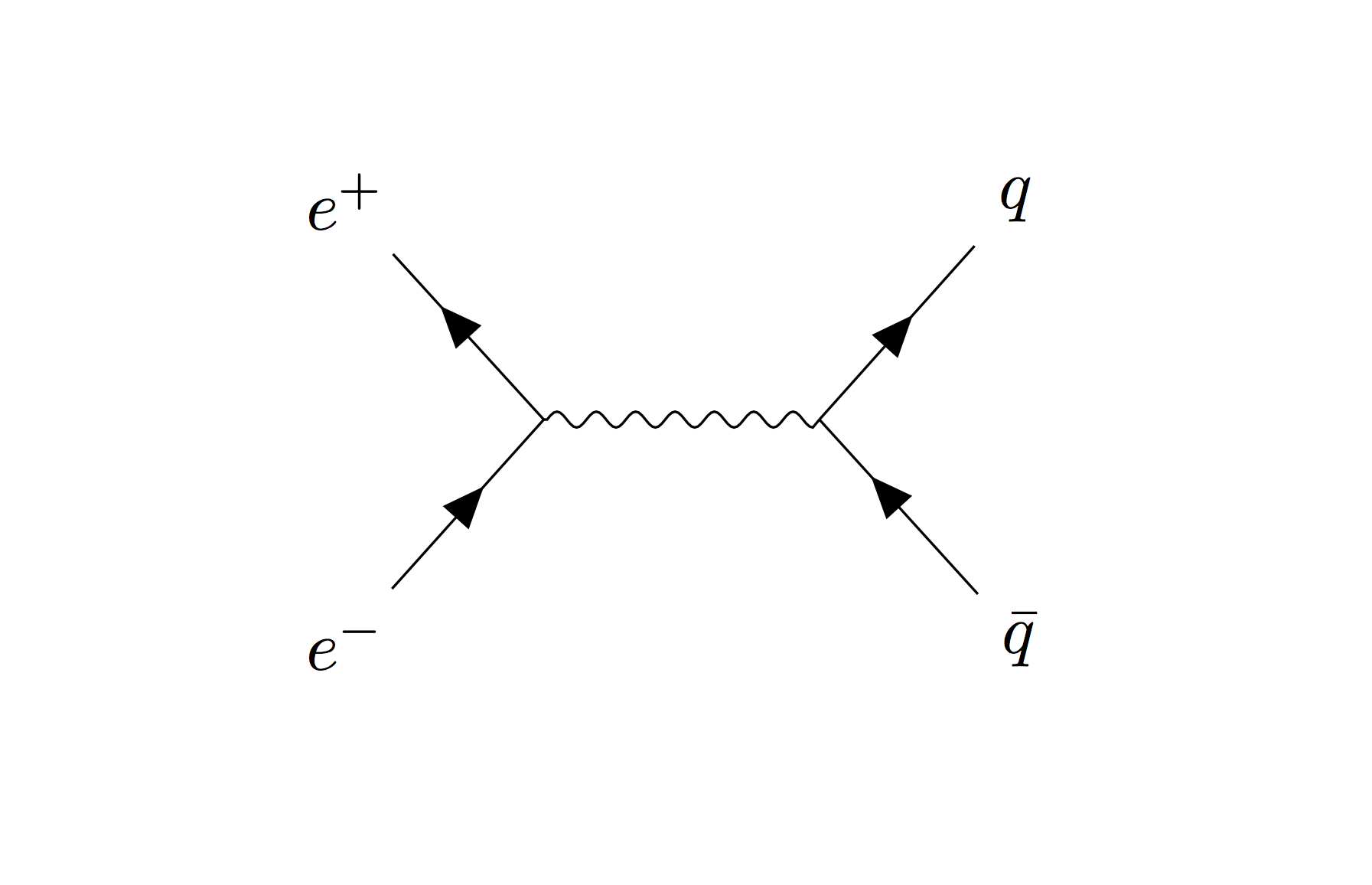 18
Example of Feynman diagram (1)
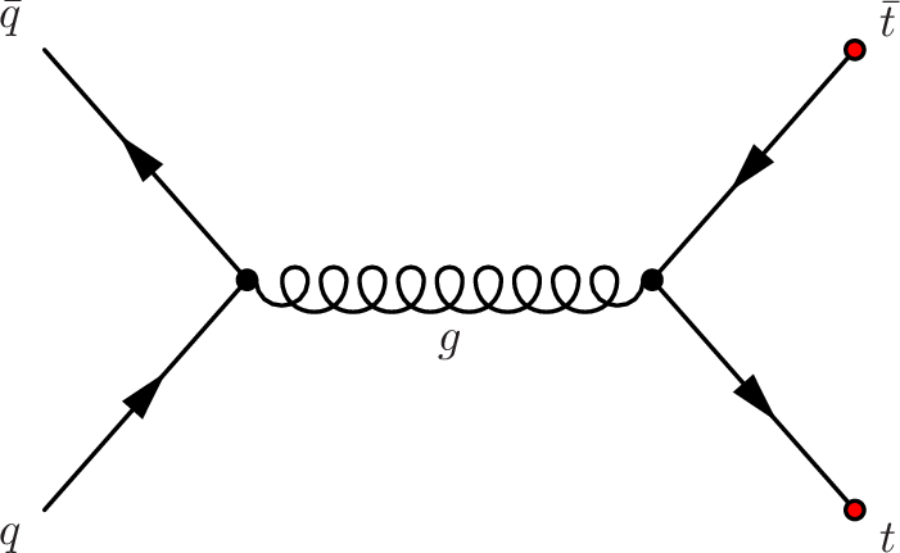 What force is responsible for this interaction?
19
Example of Feynman diagram (2)
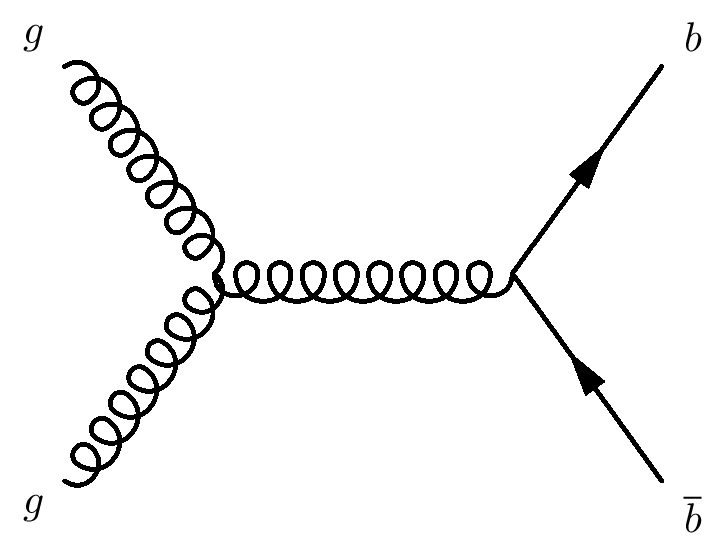 What force is responsible for this interaction?
How does one “collide gluons” ?
20
Example of a strong decay
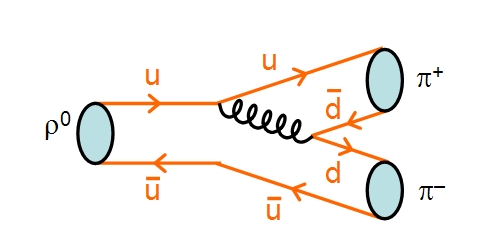 Mass = 139.6 MeV/c2
g
Mass = 770 MeV/c2
Mass = 139.6 MeV/c2
What signals to you that this is a decay mediated by the strong interaction?
21
Conservation Laws
Various quantities must be conserved at each of the vertices.
A partial list of conserved quantitiesfor BOTH EM and Strong Forces
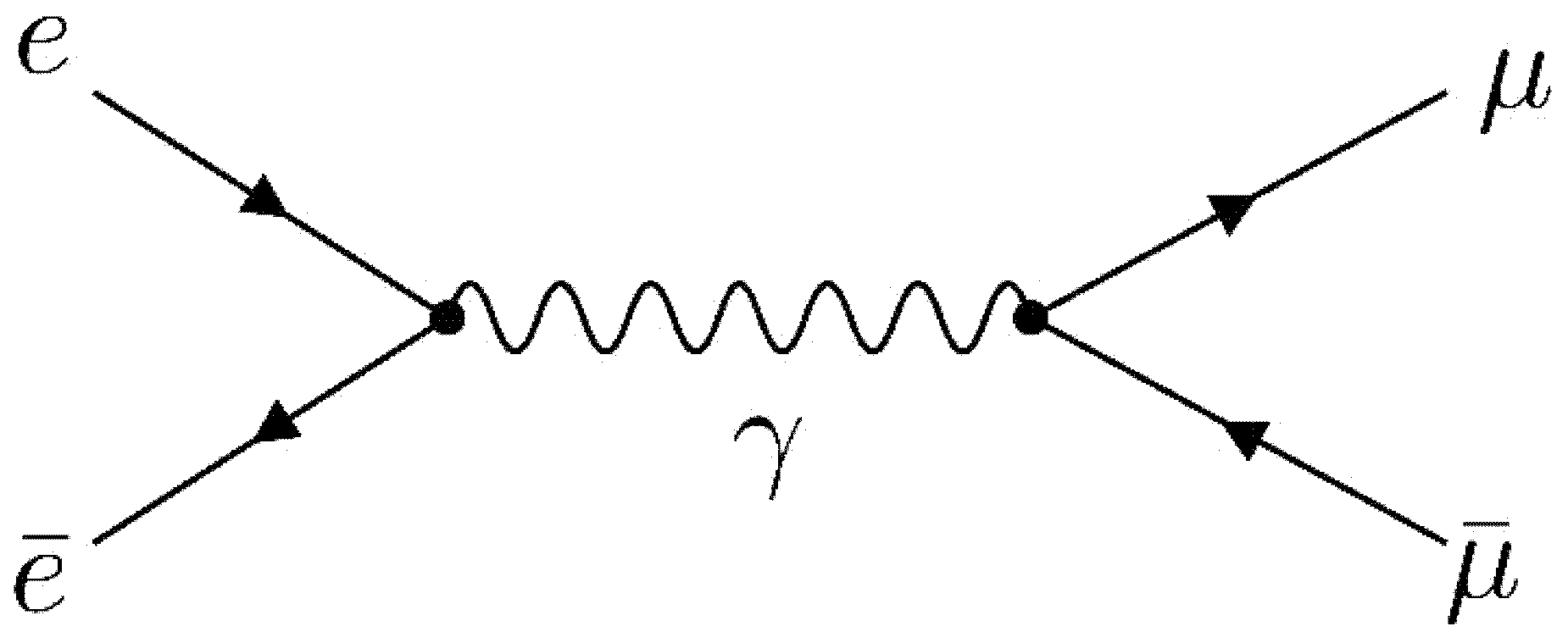 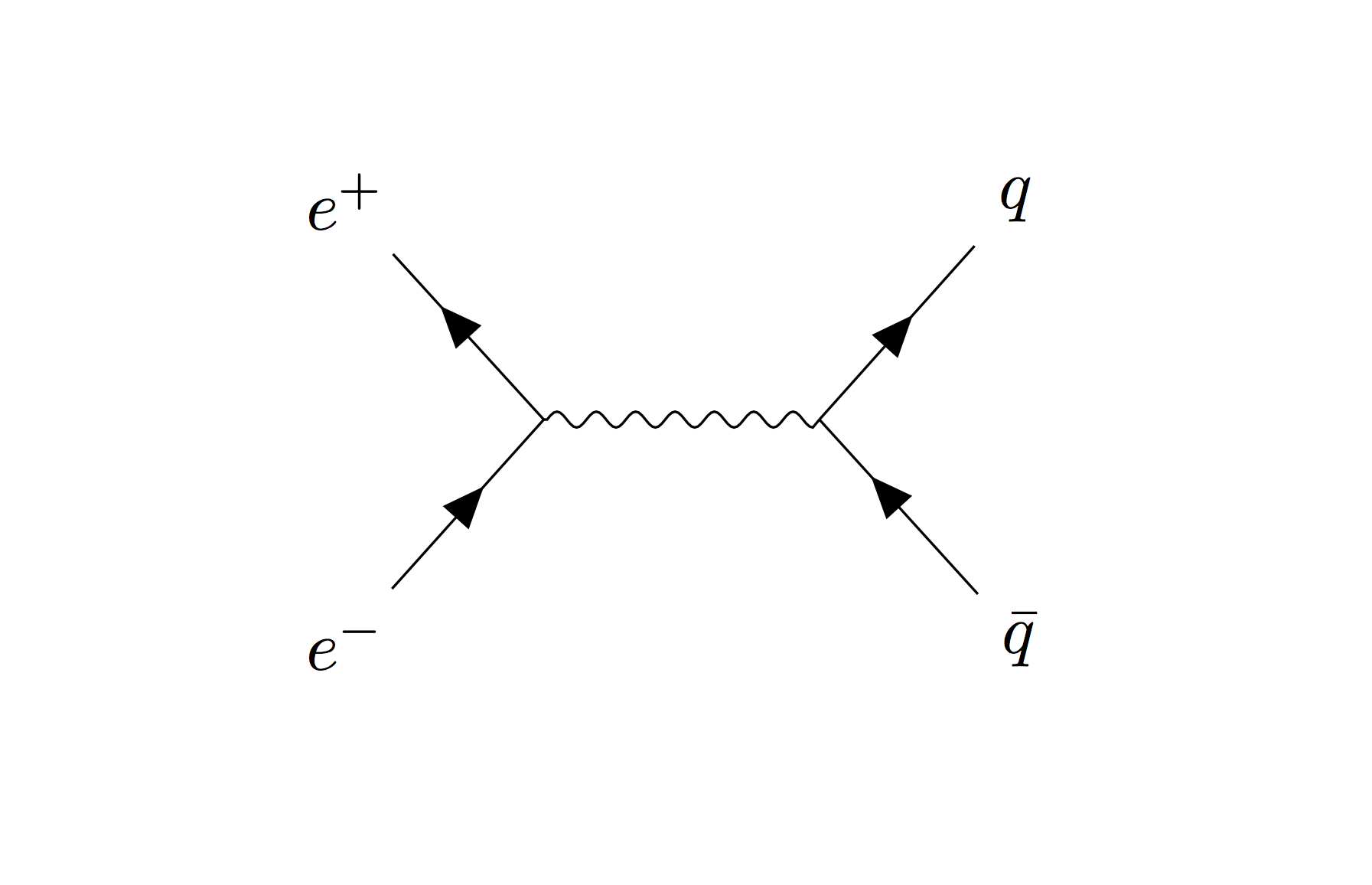 If ANY of these are violated, the process cannot occur.
22
Conservation of “strong” charge
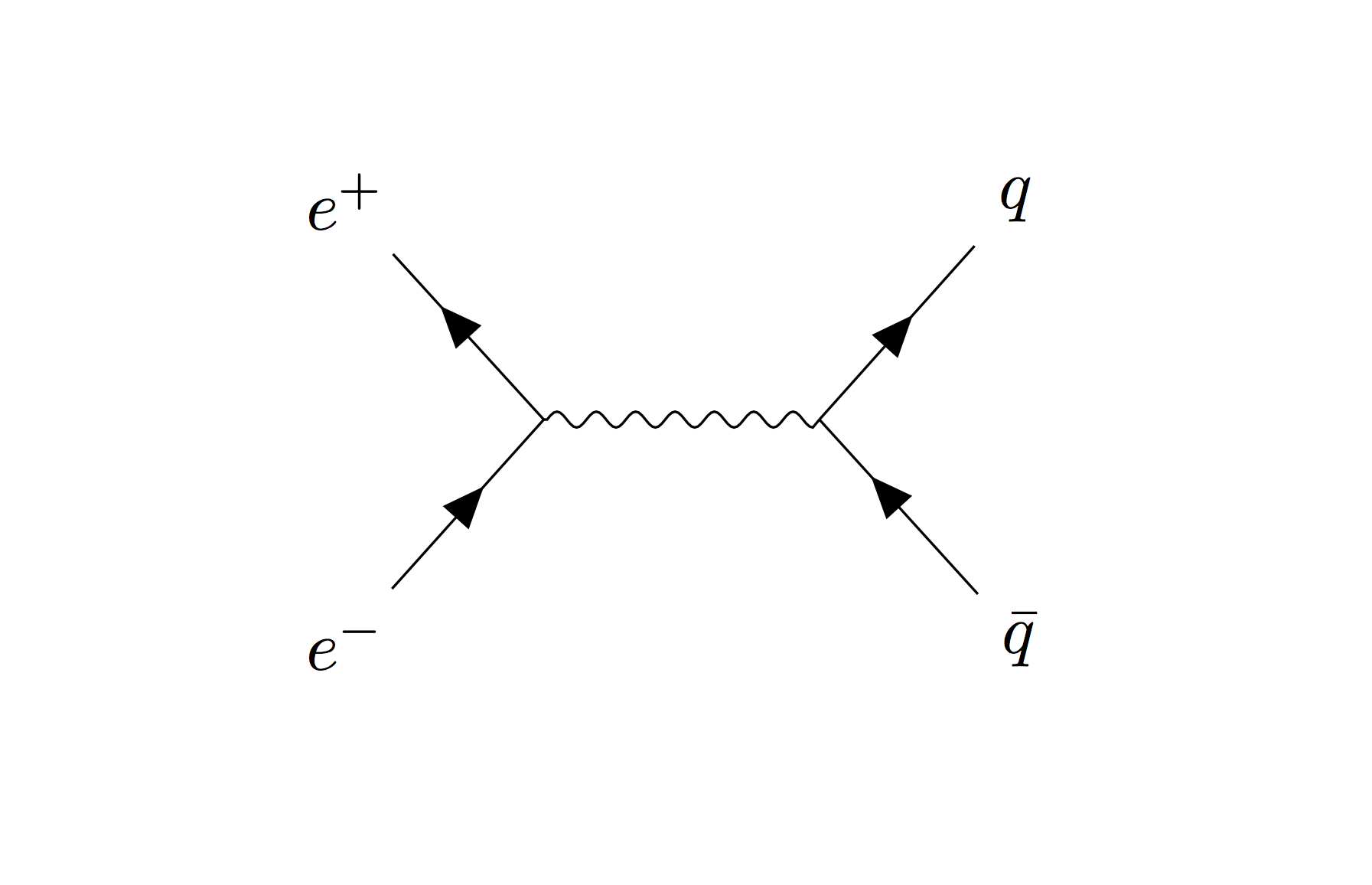 What does conservation of color charge mean?
Quarks carry “strong charge”:  3 values
Colorful idea:   red(r),  green(g), blue(b)

Net color charge needs to be preservedat each vertex.
No color
No color
No color
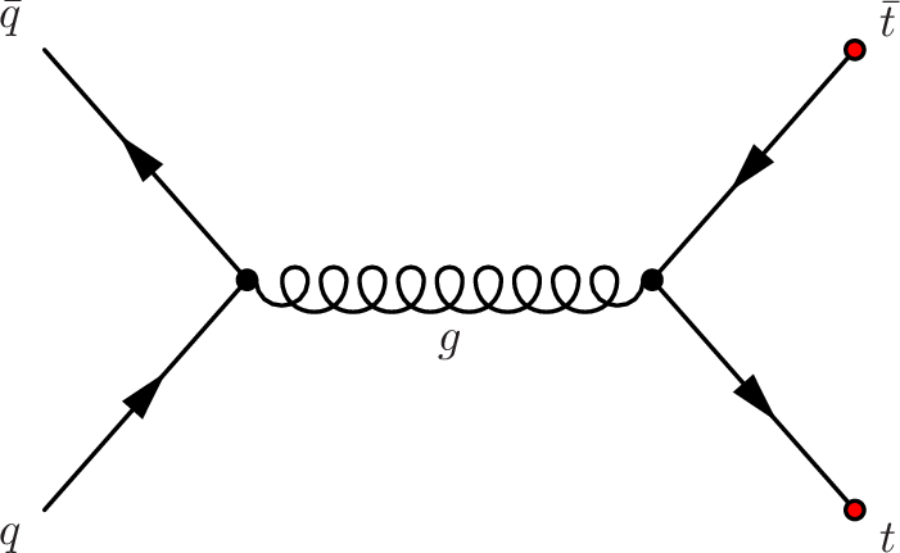 gluon
23
Questions
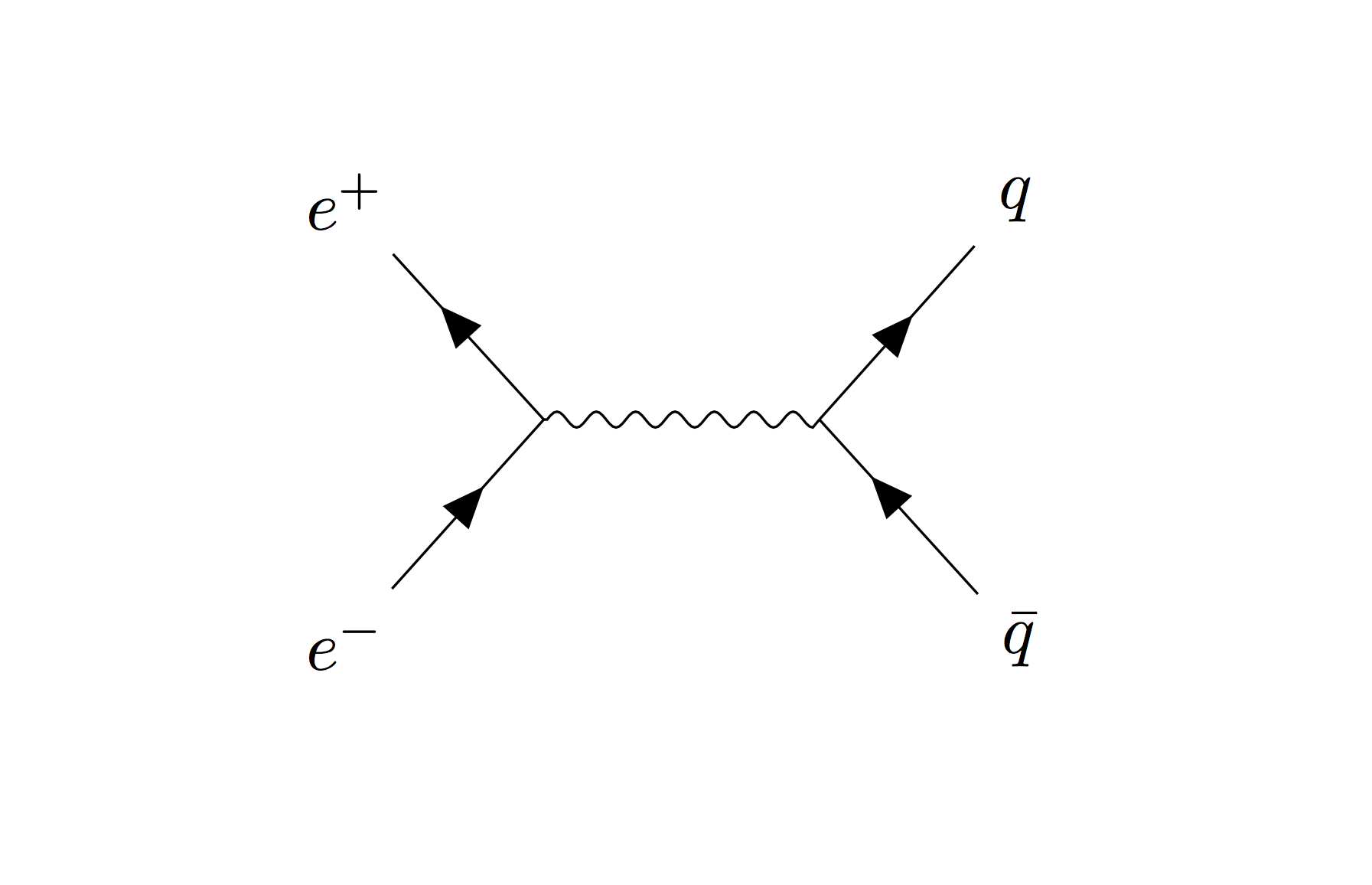 Is this a valid Feynman diagram?Why or why not?
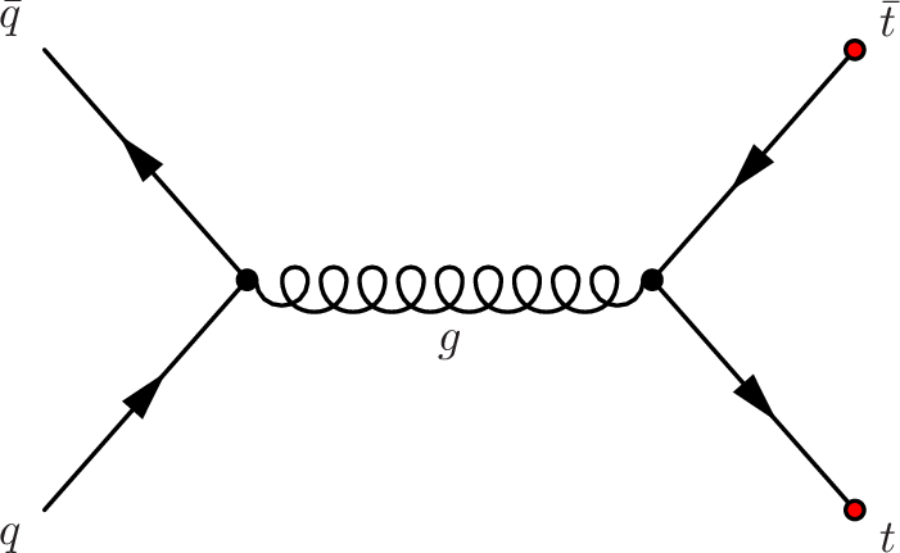 Is this a valid Feynman diagram?Why or why not?
gluon
24
Hadrons, baryons and mesons
Hadrons: Particles containing quarks.
 All known hadrons have zero net color
Conventional baryon (proton)
Conventional meson (pion)
u
d
u
u
Any quark + antiquark (with color-anticolor)can form a meson that should exist in nature
Any 3 quarks (except top) w/ different color can form a baryon that should exist in nature
25
Non-conventional hadrons
In recent years, strong evidence of tetraquarks and pentaquarks, much of itspear-headed by LHCb
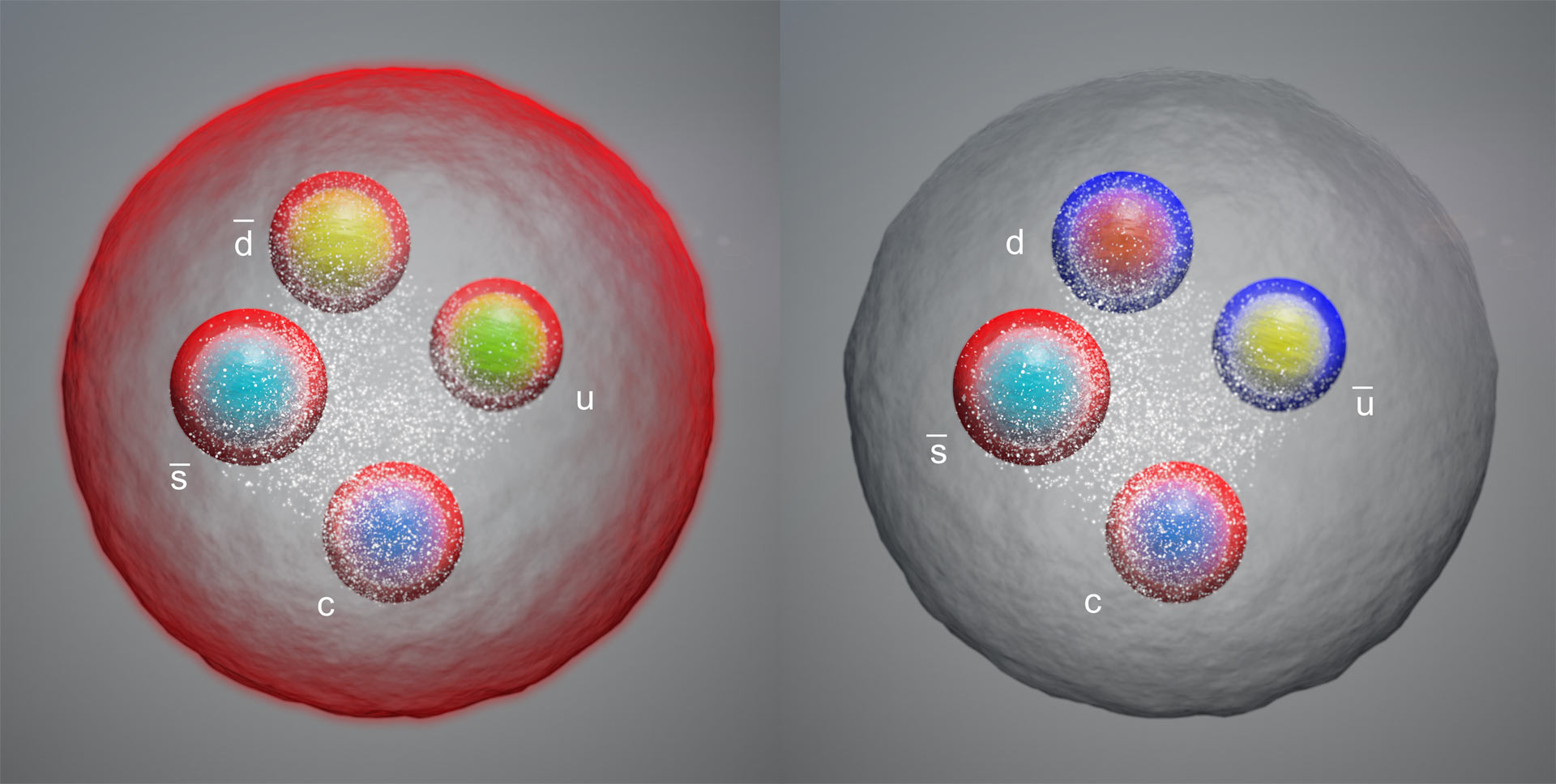 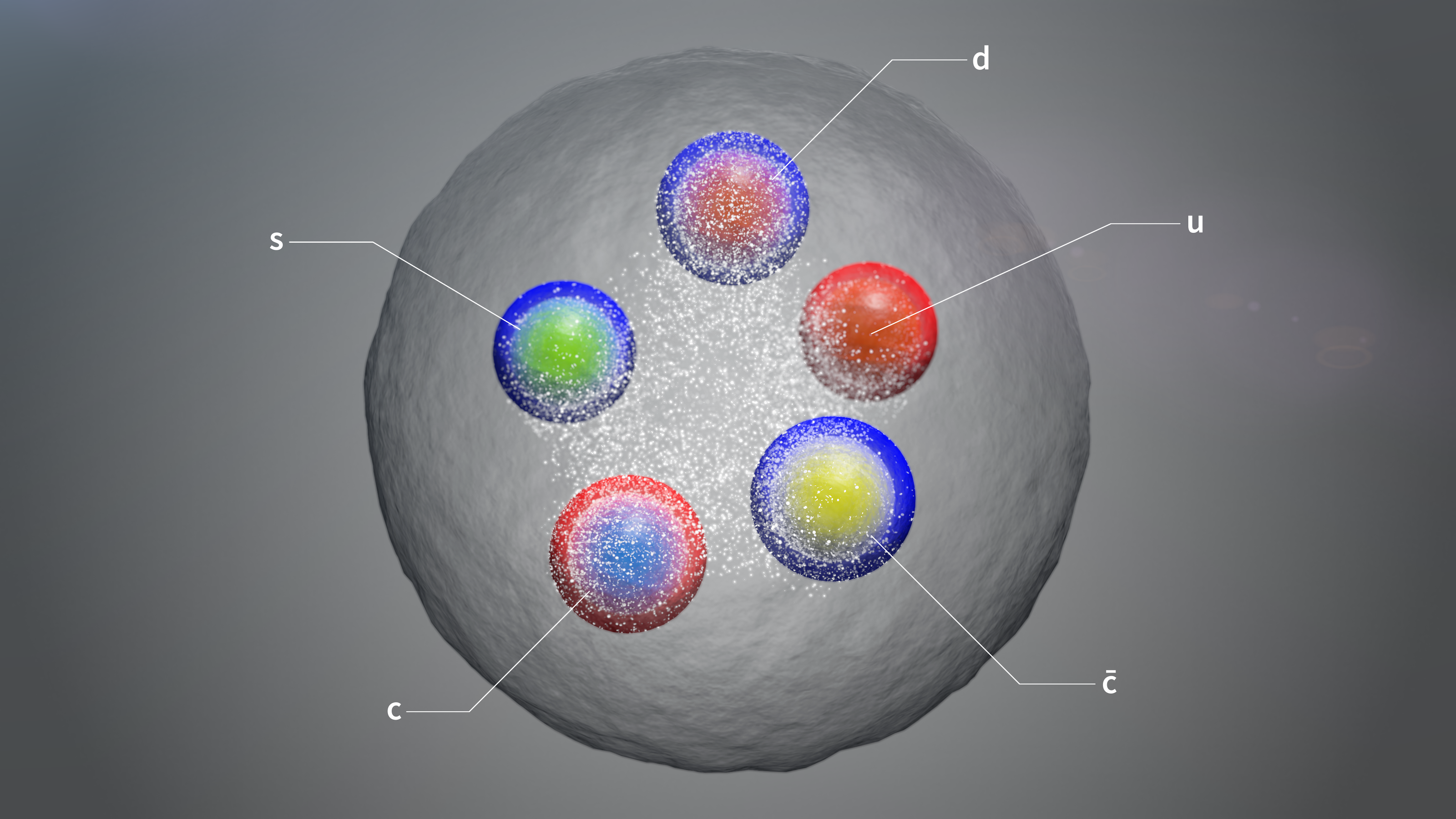 The nature of these states still under active investigation: tightly bound or molecular?
26